Surveillance or empowerment?The discourses of  Personal Data Stores
Context
Exploitative data practices
Large scale data gathering
Limited influence over how data is used.
Belief in data as a crucial resource for economic development.

 Power and knowledge asymmetry between organisations and individuals.
2
PDS as an alternative
Tackle systematic imbalances ...
‘Control’ over how data is used.
‘Empowering’ individuals.
Holistic overview of personal information.
Symmetrical relations in terms of knowledge, access, value creation.
3
PDS as an alternative?
Limitations in human rational decision making (individual and structural).
New gatekeepers, new governance issues: who to trust?
Unclear how PDS may challenge fundamental challenges of behavioral data economy
Challenging or reinforcing views on datafication as a superior form of knowledge production?
4
Goals
How is privacy self-management conceptualised by PDS?
What is the economic role of individuals who use PDS?
What is the role of PDS in knowledge creation?
5
Methodology
Theoretical framework
working definition of PDS + ‘sensitizing’ concepts
CDA (focus on power imbalances)
Data collection
Systematic search using public search engines and scraping.
Maximum variation sampling, limited by saturation of results.
Data analysis
29 cases
inductive, iterative coding process with a focus on language use (e.g. metaphors)
6
Ideal-typical discourses
Economic discourse
individuals are active players in the data economy
promote contemporary datafication practices
Digital mirror discourse
individuals are active managers of their digital life
recontextualize contemporary datafication practices
Critical discourse
individuals are gatekeepers of their data
challenge/minimise contemporary datafication practices
7
Take back control?
8
Role of the individual
9
Use of data
10
The epistemology of data
11
Reflected issues
12
Conclusions
Addressing PDS issues in context.
Nuanced addressing of PDS’ inability to counter systemic imbalances
Continuum of “active” roles of individuals.
Different ways of “taking back control”
Differentiate between collective and specific issues.
Limitations: ideal-typical, inductive, no deductive validation
13
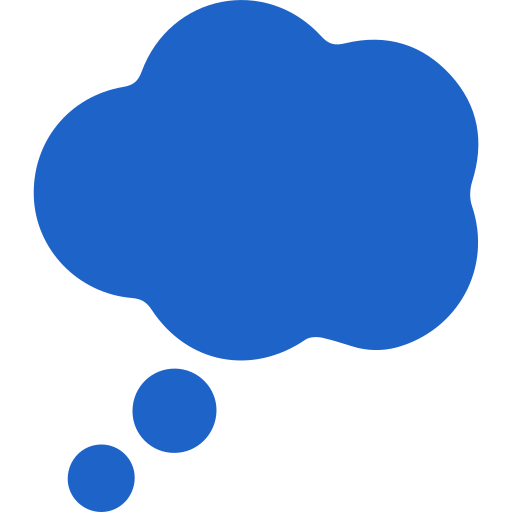 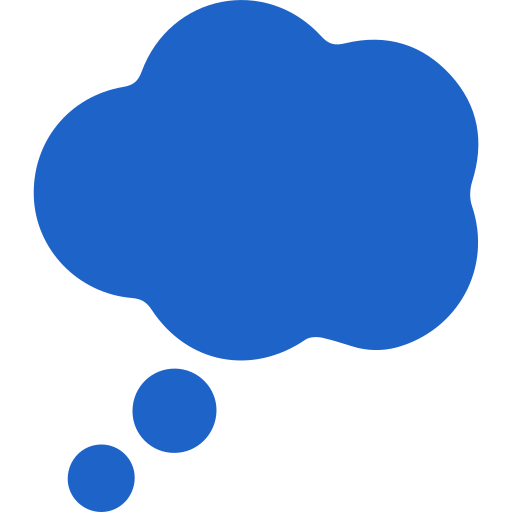 What do you think?
The monetization of personal data through PDS undermines the fundamental right to privacy.
Agree
Disagree
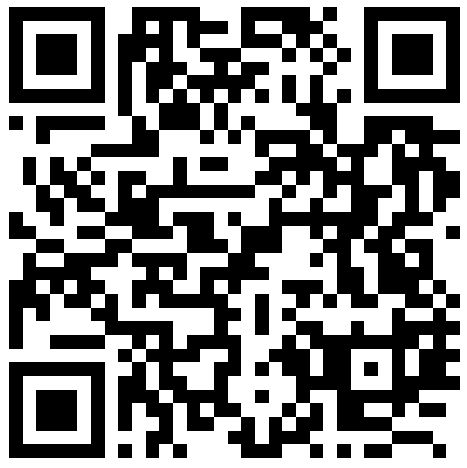 1
2
Go to wooclap.com
Enter the event code IMECSOLID in the top banner
14